@ Dagstuhl Seminar 24381
September 19, 2024

William M. Hoza1
The University of Chicago
1Part of this work was done while the author was visiting the Simons Institute for the Theory of Computing.
Depth hierarchies
The average-case depth hierarchy theorem
The correlation bound
Our correlation bound for depth reduction
Our hard function
Inspiration: Yao’s XOR Lemma
XOR-of-Majority function
Our technique
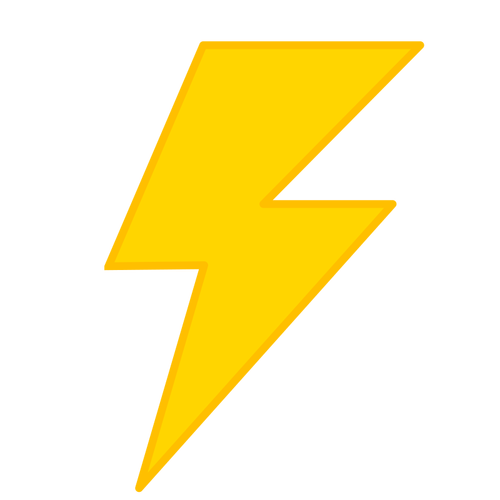 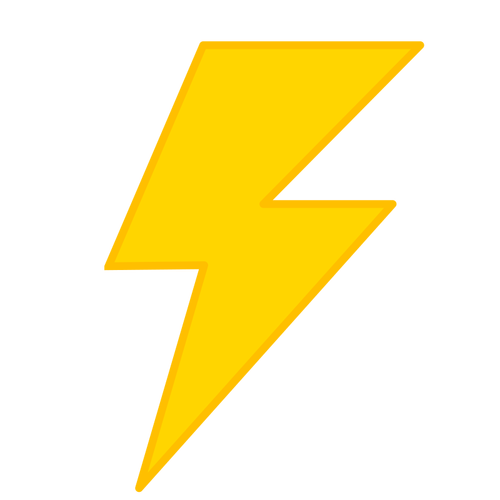 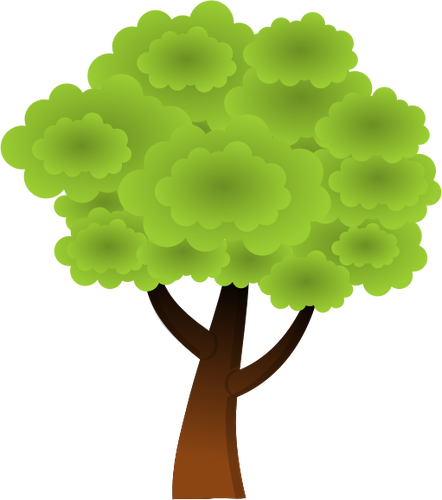 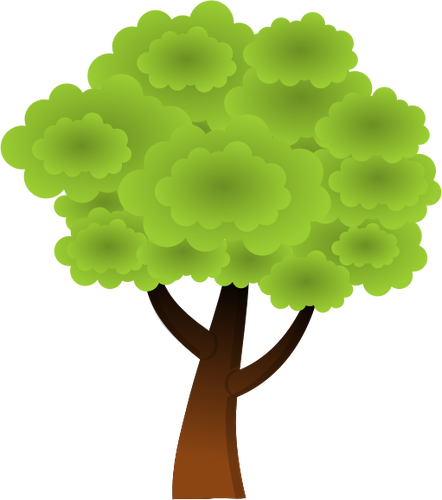 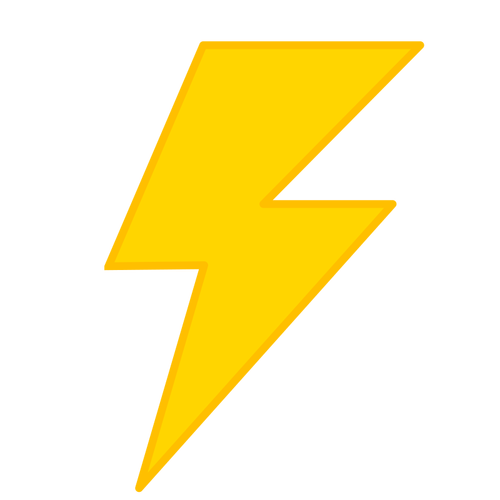 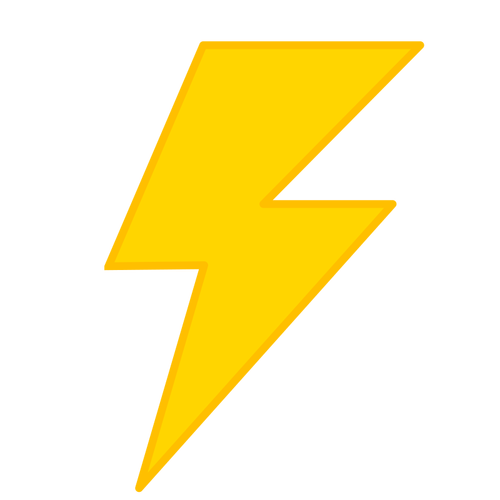 Drucker’s XOR lemma for decision trees
Stronger XOR lemmas for decision trees?
Our new XOR lemma for decision trees
“Fair” decision trees
“Fair” decision trees
Proof of our main XOR lemma for decision trees
Open problems